faKeBook
Wall
Photos
Flair
Boxes
Student Name:
Logout
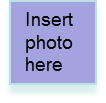 President Gerald Ford is post what you are doing here….
Wall
Info
Photos
Boxes
Write something…
Share
Post Here
Basic Information
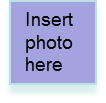 Your Name Insert your post here…….. 
DATE
Birthday:
______________
Political Views:
______________
Religion:
______________
Hometown:
______________
Friend’s Name to Your Name Insert Friend’s post here………
DATE
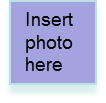 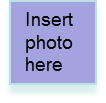 Your Name Insert your post here………..
DATE
Personal Information
Friends
Interests/Hobbies/Activities:____________________________________________________

Favorite Books/Readings:   ____________________________________________________

Cool changes in my world/career:  _______________________________________________
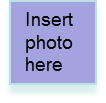 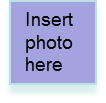 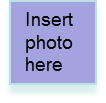 Name Friend
Name Friend
Name Friend
faKeBook
Wall
Photos
Flair
Boxes
Student Name:
Logout
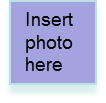 President Jimmy Carter is post what you are doing here….
Wall
Info
Photos
Boxes
Write something…
Share
Post Here
Basic Information
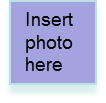 Your Name Insert your post here…….. 
DATE
Birthday:
______________
Political Views:
______________
Religion:
______________
Hometown:
______________
Friend’s Name to Your Name Insert Friend’s post here………
DATE
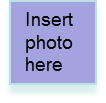 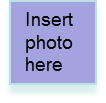 Your Name Insert your post here………..
DATE
Personal Information
Friends
Interests/Hobbies/Activities:____________________________________________________

Favorite Books/Readings:   ____________________________________________________

Cool changes in my world/career:  _______________________________________________
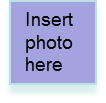 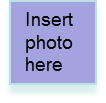 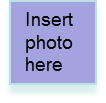 Name Friend
Name Friend
Name Friend